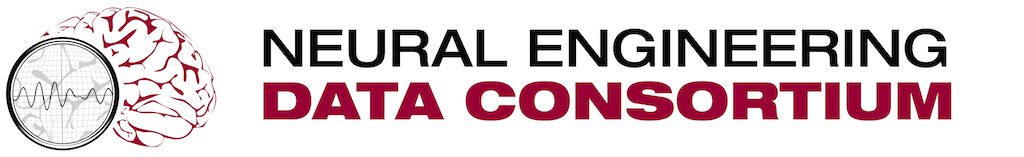 Weekly Report
By: Devin Trejo

Week of June 21, 2015-> June 28, 2015
Previous Goals
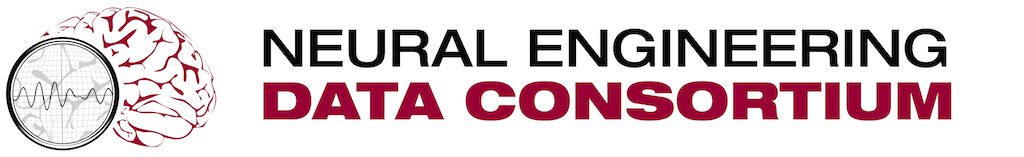 Get the webserver accessible on the network. 
Get it's security approved by Dave Hart (Temple Network Administrator)
Get exp22 to run successfully on the cluster.
Pick out/price a hardware configuration for the cluster based on the results from the test job. 
NEDC Corpus
Accomplishments
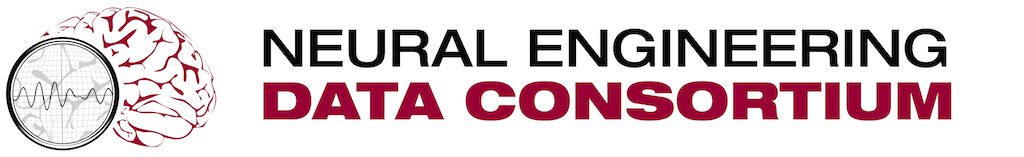 The website has web access over its own static IP address
I synced the web hosted isip website with the local disk. I also made a local backup of the external drive.
Contacted Dave Hart about getting the security on the box checked. I emailed him on Tuesday and received no response. I'll follow up with him on Monday.
Accomplishments (cont.)
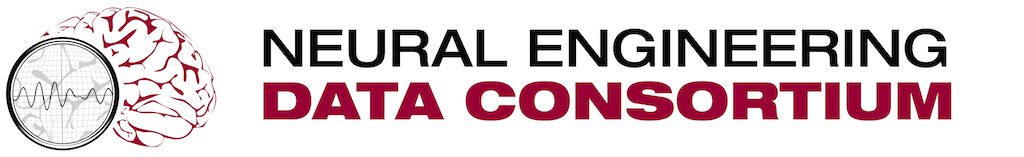 Cluster is Alive! 
I worked on getting gen_feats operating on 1000 EEGs running on the cluster. I queued 50 instances of the job to run on the cluster. I also ran one instance of the job on owl's nest for comparison. Results next slide.
Accomplishments (cont.)
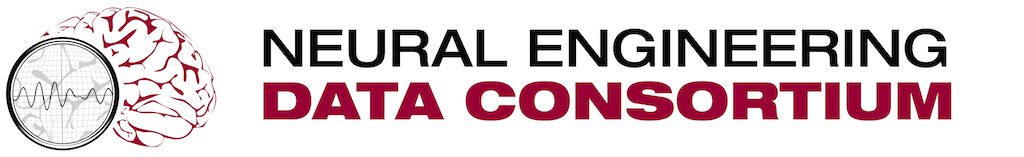 NEDC Test Cluster:
user=devin group=devin 
jobname=feats_049
exec_host=n004.nedccluster.com/0
Exit_status=0
resources_used.cput=05:53:00 
resources_used.mem=1848284kb 
resources_used.vmem=3491816kb
resources_used.walltime=06:00:55
Owl's Nest:
PBS Job Id: 524936.owlsnest1.nfs
Job Name:   feats_000
Exec host:  w066/0
Execution terminated
Exit_status=0
resources_used.cput=05:14:17
resources_used.mem=3453572kb
resources_used.vmem=3690128kb
resources_used.walltime=05:19:17
Accomplishments (cont.)
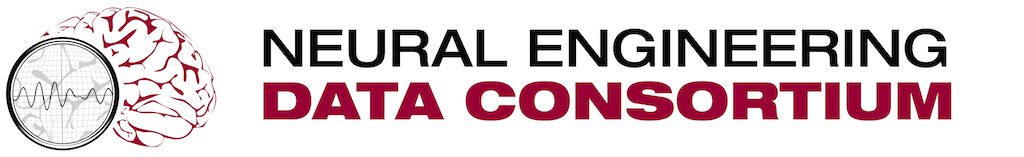 Of note the NEDC Cluster completed the job at 6hrs flat compared to the 5 hrs 19 mins on the Owl's Nest. 
Finished with errors, while Owl's Nest finished with no errors. 
We suspect an IO issue. 
3.5GB of RAM on Owl's Nest. 
I'm rerunning the experiment on the cluster on node w/ 6GB to see if the usage will result in similar results to what was seen on Owl's Nest.
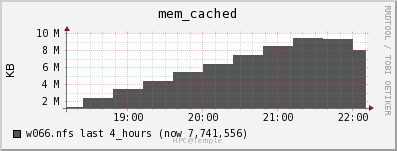 Accomplishments (cont.)
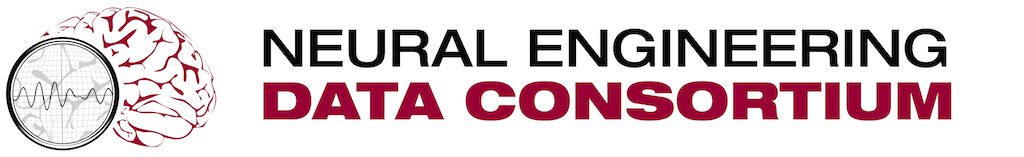 $18,752.00LINK: http://www.thinkmate.com/system/hdx-xb24-5260v3/99709
$7,705.00LINK: http://www.thinkmate.com/system/stx-nl-xe24-2460v3-sas3/99671
$18,715.00LINK: http://www.thinkmate.com/system/hdx-qa12-5210/99710
New Goals
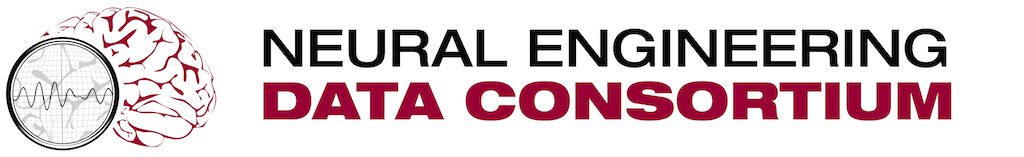 Get isip2.piconepress.com responding to http requests.
Finalize a hardware configuration for the cluster
Resolve python dependencies and run exp22 on the cluster to test hardware resource draw for training. 
Budget Management
NEDC Corpus